Figure 10 A, Trichrome stain shows normal architecture and intact adipocyte cell walls in the untreated control ...
Aesthet Surg J, Volume 25, Issue 5, September 2005, Pages 530–543, https://doi.org/10.1016/j.asj.2005.07.009
The content of this slide may be subject to copyright: please see the slide notes for details.
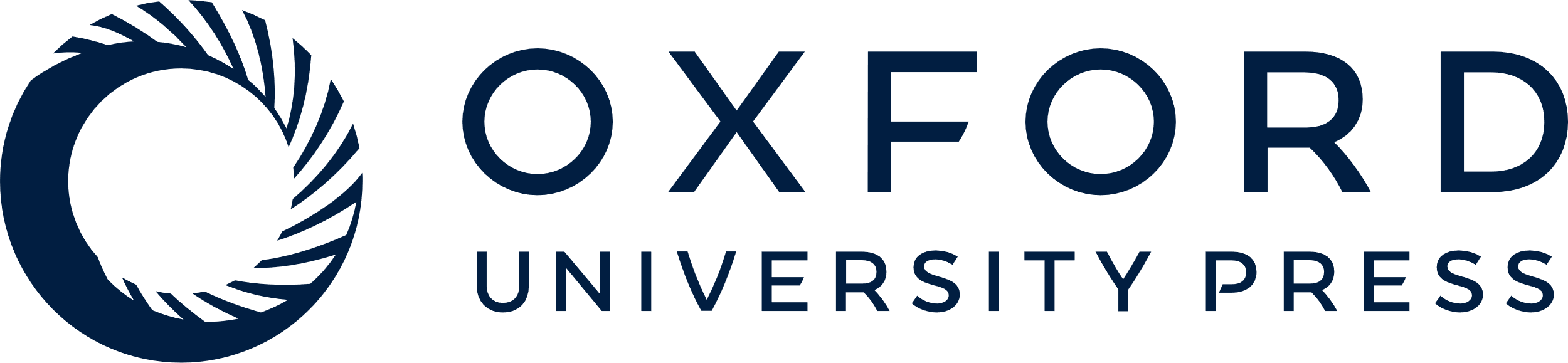 [Speaker Notes: Figure 10 A, Trichrome stain shows normal architecture and intact adipocyte cell walls in the untreated control specimen. B, Trichrome stain, specific for collagen, shows new collagen formation along the track of the injection site. Inflammatory cells are present in a laminate along the needle track, along with adipocytes showing reduced cell volume. The periphery shows a localized region of non viable adipocytes with cell wall disruption.


Unless provided in the caption above, the following copyright applies to the content of this slide: © 2005 American Society for Aesthetic Plastic Surgery]